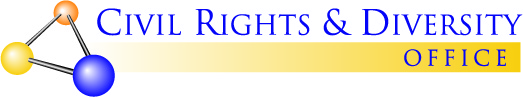 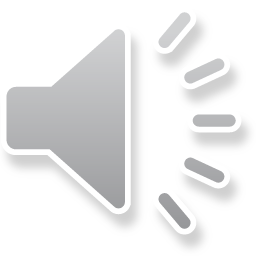 This serves as an introduction to your rights, responsibilities, tools, and opportunities for a fair and inclusive workplace at NIST. If you have questions afterward, call x2038 or email cro@nist.gov.
Who are we?
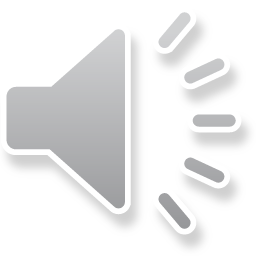 Mirta-Marie Keys 		Director & EEO Officer
Jeremy Lawson 			Agency Health Analyst
Aimee Generoso-Nguyen	Disability Program Manager
Monica Hudson 			EEO Assistant and Counselor
Main Phone: 			x2038 
Main E-mail: 			cro@nist.gov
Technology Accessibility Advisor: 		Tim Boland
Reasonable  Accommodation Coordinator: 	Debbie Clough

EEO Counselors 
Gaithersburg: Max Peltz, Ellen Weiser, Brenda Thomasson, Lynde Harr
Boulder: Viola Nathan, John Lomax
2
Harassment
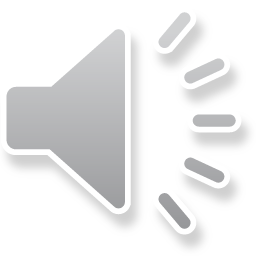 NIST has a Zero-Tolerance Policy regarding
workplace harassment.

Allegations will be investigated and
responded to quickly by the NIST CRDO
and/or Office of Workforce Management.
3
Illegal Discrimination
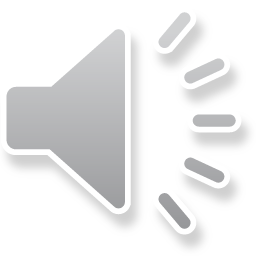 Protected classes include: race, color, national origin, religion, sex (including pregnancy and sexual orientation), age (40 years old or older), physical or mental disability (including genetic information), and reprisal/retaliation for participation in protected EEO activities.
You have 45 calendar days to contact a counselor or our office if you have a concern.
4
The No FEAR Act
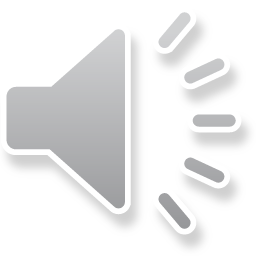 This is required to educate you on your rights and responsibilities as a federal employee regarding antidiscrimination and whistleblower laws. 
You have 90 days to complete it. Aimee Generoso-Nguyen will contact you with instructions to use the Commerce Learning Center to do so.
5
Reasonable Accommodation
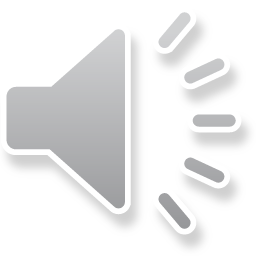 This is an interactive process designed to help employees with disabilities perform their jobs. The employee must ask for help, and the supervisor must engage. NIST medical staff may participate as well.
Reasonable Accommodation Coordinator: Debbie Clough, x8725Email: dclough@nist.gov
6
Accessibility
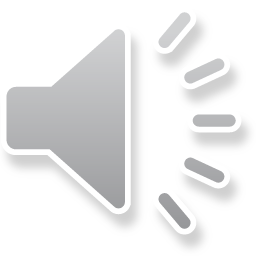 Our staff also provide walkthroughs to ensure site accessibility. 

We work with the facilities group to make improvements to the facilities and infrastructure to ensure equal access for all employees, associates, and guests.
Diversity @ NIST
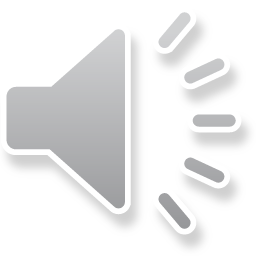 Our office supports employee-driven inclusiveness and awareness activities.
Including: Black History Month, Asian-American Heritage Month, Hispanic Heritage Month, Disability Employment Awareness Month, Women’s History Month, Kids to Work Day, etc.
Visit: inet.nist.gov/crdo for news.
8